ARC VALUE PROPOSITION CANVAS
IDEA:
AUDIENCE SEGMENT:
AUTHOR:
VALUE PROPOSITION OFFERING (THE PRODUCT OR SERVICE)
BENEFICIARY/USER/CUSTOMER JOB(S)-TO-BE-DONE
HOW IS THE VALUE ADDED MEASURED?
HOW IS SUCCESS IN/OF THE ‘JOB’ EVALUATED?
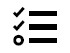 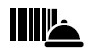 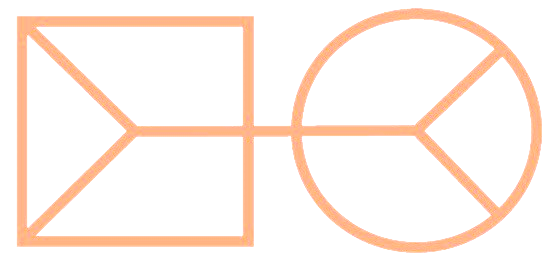 BY ENGAGING WITH THE OFFERING…
IN THE PROCESS OF DOING-THE-JOB…
CONTEXTUAL PAINS/BARRIERS TO ADOPTION
PAIN RELIEVING FEATURES
GAIN ENABLING FEATURES
CONTEXTUAL GAINS/OPPORTUNITIES
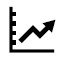 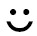 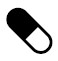 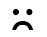 This canvas is interactive. Please add text to boxes outlined in blue
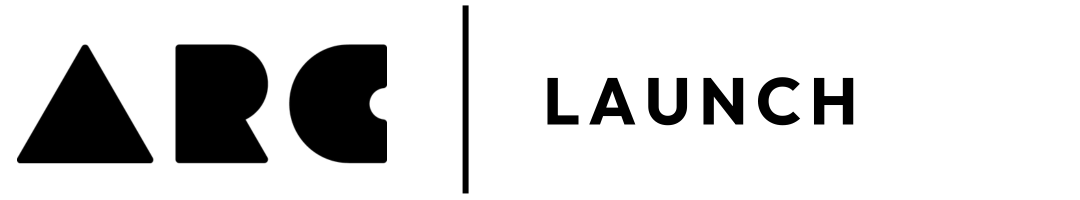 ARC Value Proposition Canvas © 2023 by Dave Jarman is licensed under CC BY-NC 4.0. To view a copy of this license, visit http://creativecommons.org/licenses/by-nc/4.0/
The original Value Proposition Canvas was developed by Strategyzer AG.
This version was developed by Dave Jarman for use by the ARC Accelerator in 2023.